ΘΕΡΑΠΕΙΕΣ  ΧΡΟΝΙΟΥ  ΠΟΝΟΥ  ΜΕ  ΝΕΥΡΟΤΡΟΠΟΠΟΙΗΣΗ
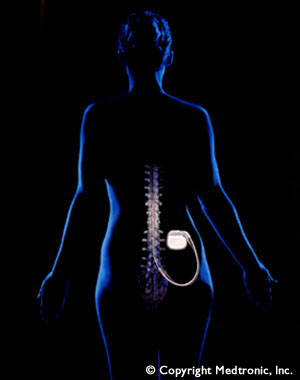 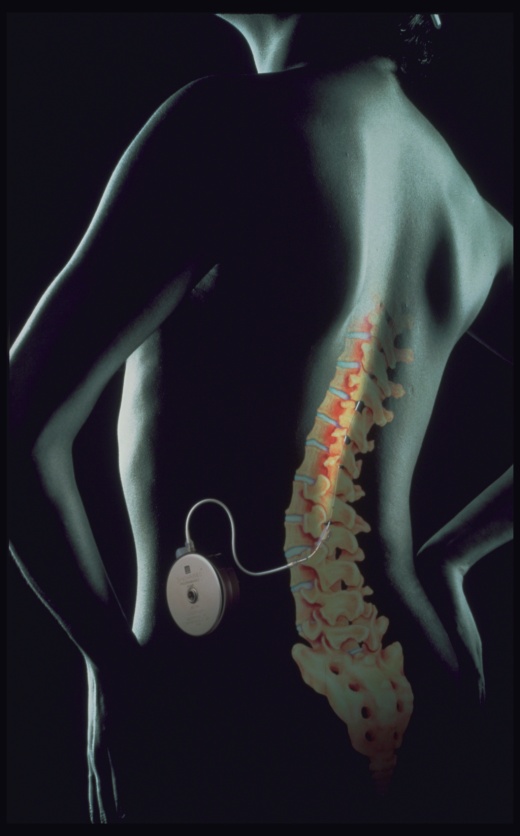 ΠΑΠΑΔΟΠΟΥΛΟΣ  ΔΗΜΗΤΡΗΣ
ΑΛΓΟΛΟΓΟΣ- ΑΝΑΙΣΘΗΣΙΟΛΟΓΟΣ
FELLOW  OF  INTERVENTIONAL  PAIN  PRACTICE
ΝΕΥΡΟΤΡΟΠΟΠΟΙΗΣΗ
ΠΡΟΚΕΙΤΑΙ  ΓΙΑ  ΘΕΡΑΠΕΙΕΣ  ΟΙ ΟΠΟΙΕΣ ΜΕΣΩ  ΗΛΕΚΤΡΙΚΗΣ  Ή  ΧΗΜΙΚΗΣ  ΜΕΤΑΒΟΛΗΣ  ΤΗΣ  ΜΕΤΑΔΟΣΗΣ  ΕΝΟΣ  ΣΗΜΑΤΟΣ  ΣΤΟ  ΝΕΥΡΙΚΟ  ΣΥΣΤΗΜΑ  ΔΙΕΓΕΙΡΟΥΝ  ΑΝΑΣΤΕΛΛΟΥΝ  Ή ΣΥΝΤΟΝΙΖΟΥΝ  ΤΗ  ΔΡΑΣΤΗΡΙΟΤΗΤΑ   ΤΩΝ  ΝΕΥΡΩΝΙΚΩΝ  ΔΙΚΤΥΩΝ
ΝΕΥΡΟΔΙΕΓΕΡΣΗ  ΝΩΤΙΑΙΟΥ  ΜΥΕΛΟΥ
 ΠΕΡΙΦΕΡΙΚΗ  ΝΕΥΡΟΔΙΕΓΕΡΣΗ
  ΥΠΑΡΑΧΝΟΕΙΔΗΣ  ΕΓΧΥΣΗ  ΦΑΡΜΑΚΩΝ
ΣΕ ΠΟΙΟΥΣ ΕΦΑΡΜΟΖΟΝΤΑΙ
ΣΕ  ΧΡΟΝΙΟ  ΠΟΝΟ  ΑΝΘΕΚΤΙΚΟ  ΣΤΗ  ΦΑΡΜΑΚΕΥΤΙΚΗ ΑΓΩΓΗ  Ή  ΣΕ  ΆΛΛΕΣ  ΛΙΓΟΤΕΡΟ  ΕΠΕΜΒΑΤΙΚΕΣ  ΜΕΘΟΔΟΥΣ

ΟΤΑΝ  ΕΜΦΑΝΙΖΟΝΤΑΙ  ΜΗ  ΑΝΕΚΤΕΣ  ΠΑΡΕΝΕΡΓΕΙΕΣ  ΑΠΟ  ΤΗ  ΛΗΨΗ  ΦΑΡΜΑΚΩΝ

ΟΤΑΝ  Η  ΧΕΙΡΟΥΡΓΙΚΗ  ΕΠΕΜΒΑΣΗ  ΑΝΤΕΔΥΚΝΕΙΤΑΙ  Ή  ΔΕΝ  ΑΝΑΜΕΝΕΤΑΙ  ΝΑ ΦΕΡΕΙ  ΤΑ  ΕΠΙΘΥΜΗΤΑ  ΑΠΟΤΕΛΕΣΜΑΤΑ

ΌΤΑΝ  Ο  ΠΟΝΟΣ  ΕΜΜΕΝΕΙ  ΜΕΤΑ  ΑΠΟ  ΧΕΙΡΟΥΡΓΙΚΗ  ΕΠΕΜΒΑΣΗ
ΘΕΡΑΠΕΙΕΣ  ΝΕΥΡΟΤΡΟΠΟΠΟΙΗΣΗΣ
ΘΕΡΑΠΕΙΕΣ  ΑΝΤΙΣΤΡΕΠΤΕΣ
ΕΦΑΡΜΟΖΟΝΤΑΙ  ΜΕΤΑ  ΑΠΟ  ΔΟΚΙΜΑΣΤΙΚΗ  ΠΕΡΙΟΔΟ
ΟΛΟΚΛΗΡΩΝΟΝΤΑΙ  ΜΟΝΟΝ  ΚΑΙ  ΕΦΟΣΟΝ  Ο  ΑΣΘΕΝΗΣ  ΠΑΡΑΤΗΡΗΣΕΙ  ΣΗΜΑΝΤΙΚΗ  ΑΝΑΚΟΥΦΙΣΗ  ΑΠΟ  ΤΟΝ ΠΟΝΟ
ΚΛΙΝΙΚΕΣ ΕΦΑΡΜΟΓΕΣ ΝΕΥΡΟΔΙΕΓΕΡΣΗΣ
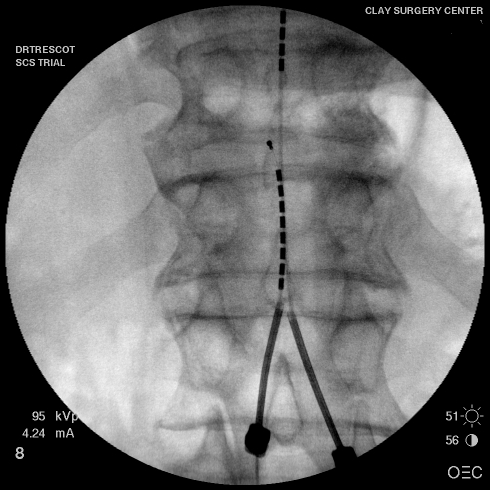 ΕΙΣΑΓΩΓΗ
ΤΟ ΠΕΔΙΟ ΤΗΣ ΝΕΥΡΟΔΙΕΓΕΡΣΗΣ ΕΧΕΙ ΑΥΞΗΘΕΙ ΣΗΜΑΝΤΙΚΑ ΤΙΣ ΤΕΛΕΥΤΑΙΕΣ ΔΕΚΑΕΤΙΕΣ

 ΕΜΦΥΤΕΥΣΗ ΤΟΥ ΠΡΩΤΟΥ ΝΕΥΡΟΔΙΕΓΕΡΤΗ ΤΟ 1967

 40 ΧΡΟΝΙΑ ΑΡΓΟΤΕΡΑ 50.000 ΝΕΥΡΟΔΙΕΓΕΡΤΕΣ ΕΜΦΥΤΕΥΟΝΤΑΙ ΠΑΓΚΟΣΜΙΩΣ ΚΑΘΕ ΧΡΟΝΟ 

 ΤΑ ΤΕΛΕΥΤΑΙΑ  ΧΡΟΝΙΑ ΕΧΕΙ ΕΠΙΤΕΥΧΘΕΙ ΤΡΟΜΑΚΤΙΚΗ ΕΞΕΛΙΞΗ ΤΗΣ ΤΕΧΝΟΛΟΓΙΑΣ ΣΕ ΣΥΝΔΥΑΣΜΟ ΜΕ ΤΗΝ ΑΝΑΔΥΣΗ ΝΕΩΝ ΕΝΔΕΙΞΕΩΝ ΓΙΑ ΝΕΥΡΟΔΙΕΓΕΡΣΗ
ΣΥΝΔΡΟΜΟ ΜΕΤΑ ΑΠΟ ΠΕΤΑΛΕΚΤΟΜΗ
ΜΟΝΟΝ ΣΤΙΣ ΗΠΑ 1.100.000 ΑΣΘΕΝΕΙΣ ΧΕΙΡΟΥΡΓΟΥΝΤΑΙ ΣΤΗ ΣΠΟΝΔΥΛΙΚΗ ΣΤΗΛΗ ΚΑΘΕ ΧΡΟΝΟ

 ΠΕΡΙΠΟΥ 40% ΑΥΤΩΝ ΥΠΟΦΕΡΟΥΝ ΑΠΟ ΧΡΟΝΙΟ ΠΟΝΟ ΜΕΤΑ ΑΠΟ ΤΗ ΧΕΙΡΟΥΡΓΙΚΗ ΕΠΕΜΒΑΣΗ

 ΑΡΚΕΤΟΙ ΑΠO ΑΥΤΟΥΣ ΤΟΥΣ ΑΣΘΕΝΕΙΣ ΦΕΡΟΥΝ ΤΗ ΔΙΑΓΝΩΣΗ ΤΟΥ FBSS ( ΣΥΝΔΡΟΜΟ ΑΠΟΤΥΧΗΜΕΝΗΣ ΧΕΙΡΟΥΡΓΙΚΗΣ ΕΠΕΜΝΒΑΣΗΣ ΣΤΗ ΜΕΣΗ)
ΣΥΝΔΡΟΜΟ ΜΕΤΑ ΑΠΟ ΠΕΤΑΛΕΚΤΟΜΗ
ΑΝΘΕΚΤΙΚΟΣ ΧΡΟΝΙΟΣ ΠΟΝΟΣ ΣΤΗ ΜΕΣΗ ΤΑ ΚΑΤΩ ΑΚΡΑ ΚΑΙ ΤΟΥ ΓΟΦΟΥΣ
 Η ΧΕΙΡΟΥΡΓΙΚΗ  ΕΠΕΜΒΑΣΗ  ΜΠΟΡΕΙ  ΝΑ  ΕΧΕΙ ΔΙΟΡΘΩΣΕΙ  ΤΗΝ  ΠΑΘΟΛΟΓΙΑ  ΤΗΣ  ΣΠΟΝΔΥΛΙΚΗΣ ΣΤΗΛΗΣ   ΑΛΛΑ  ΕΧΕΙ  ΑΠΟΤΥΧΕΙ  ΝΑ  ΕΞΑΣΦΑΛΙΣΕΙ ΑΝΑΚΟΥΦΙΣΗ  ΑΠΟ  ΤΟΝ  ΠΟΝΟ
 ΚΑΤΑΘΛΙΨΗ, ΚΟΠΩΣΗ  ΛΟΓΩ ΑΠΩΛΕΙΑΣ  ΥΠΝΟΥ  ΚΑΙ  ΣΗΜΑΝΤΙΚΟ  ΠΕΡΙΟΡΙΣΜΟ ΤΗΣ  ΙΚΑΝΟΤΗΤΑΣ  ΓΙΑ ΔΡΑΣΤΗΡΙΟΤΗΤΑ
 ΤΟ ΣΥΝΔΡΟΜΟ  ΠΟΝΟΥ ΜΕΤΑ  ΑΠΟ ΧΕΙΡΟΥΡΓΙΚΗ ΕΠΕΜΒΑΣΗ  ΣΤΗ ΜΕΣΗ  ΑΠΟΤΕΛΕΙ  ΣΤΙΣ ΗΠΑ ΤΗΝ ΠΙΟ ΣΥΧΝΗ  ΕΝΔΕΙΞΗ  ΝΕΥΡΟΔΙΕΓΕΡΣΗΣ
ΣΥΝΔΡΟΜΟ ΜΕΤΑ ΑΠΟ ΠΕΤΑΛΕΚΤΟΜΗΘΕΡΑΠΕΙΑ
ΤΥΠΙΚΗ ΣΥΝΤΗΡΗΤΙΚΗ ΑΝΤΙΜΕΤΩΠΙΣΗ ΜΕ ΦΥΣΙΚΟΘΕΡΑΠΕΙΑ,ΦΑΡΜΑΚΑ,ΕΠΙΣΚΛΗΡΙΔΙΕΣ ΕΓΧΥΣΕΙΣ ΚΑΙ ΝΕΥΡΟΠΛΑΣΤΙΚΗ(RACZ)

ΣΕ ΑΠΟΤΥΧΙΑ ΤΩΝ ΠΑΡΑΠΑΝΩ ΕΦΑΡΜΟΖΕΤΑΙ ΝΕΥΡΟΔΙΕΓΕΡΣΗ

 ΤΑ ΚΑΛΥΤΕΡΑ ΑΠΟΤΕΛΕΣΜΑΤΑ ΕΠΙΤΥΓΧΑΝΟΝΤΑΙ ΟΤΑΝ Η ΜΕΘΟΔΟΣ ΕΦΑΡΜΟΖΕΤΑΙ ΜΕΣΑ ΣΤΑ ΠΡΩΤΑ ΤΡΙΑ ΧΡΟΝΙΑ ΑΠΟ ΤΗΝ ΕΝΑΡΞΗ ΤΟΥ ΠΟΝΟΥ

 ΟΤΑΝ Ο ΠΟΝΟΣ ΣΤΟ ΠΟΔΙ ΥΠΕΡΤΕΡΕΙ ΑΠΟ ΤΗΝ ΧΑΜΗΛΗ ΟΣΦΥΑΛΓΙΑ
ΣΥΝΔΡΟΜΟ ΜΕΤΑ ΑΠΟ ΠΕΤΑΛΕΚΤΟΜΗ
Η ΠΛΕΙΟΝΟΤΗΤΑ ΤΩΝ ΑΣΘΕΝΩΝ ΜΕ ΝΕΥΡΟΔΙΕΓΕΡΣΗ ΑΝΑΦΕΡΕΙ ΤΟΥΛΑΧΙΣΤΟΝ 50% ΒΕΛΤΙΩΣΗ ΤΟΥ ΠΟΝΟΥ ΚΑΙ ΣΗΜΑΝΤΙΚΗ ΒΕΛΤΙΩΣΗ ΤΗΣ ΛΕΙΤΟΥΡΓΙΚΗΣ ΙΚΑΝΟΤΗΤΑΣ 

 ΠΑΡΑ ΤΙΣ ΠΟΛΛΕΣ ΔΗΜΟΣΙΕΥΣΕΙΣ ΚΑΙ ΜΕΛΕΤΕΣ ΜΟΝΟΝ 2 RCT ΜΕΛΕΤΕΣ ΕΧΟΥΝ ΑΝΑΚΟΙΝΩΘΕΙ
ΠΡΩΤΗ RCT ΜΕΛΕΤΗ
ΣΥΓΚΡΙΣΗ  ΑΠΟΤΕΛΕΣΜΑΤΩΝ  ΜΕΤΑΞΥ ΝΕΥΡΟΔΙΕΓΕΡΣΗΣ  ΚΑΙ  ΕΠΕΝΑΛΑΜΒΑΝΟΜΕΝΩΝ ΧΕΙΡΟΥΡΓΙΚΩΝ  ΕΠΕΜΒΑΣΕΩΝ 
 ΟΙ ΑΣΘΕΝΕΙΣ  ΠΟΥ  ΑΝΤΙΜΕΤΩΠΙΣΤΗΚΑΝ  ΜΕ ΝΕΥΡΟΔΙΕΓΕΡΣΗ  ΑΝΕΦΕΡΑΝ  ΜΕΓΑΛΥΤΕΡΗ ΑΝΑΚΟΥΦΙΣΗ   ΤΟΝ ΠΟΝΟ  ΚΑΙ  ΥΨΗΛΟΤΕΡΑ ΕΠΙΠΕΔΑ  ΙΚΑΝΟΠΟΙΗΣΗΣ   ΑΠΟ  ΕΚΕΙΝΟΥΣ  ΠΟΥ ΥΠΟΒΛΗΘΗΚΑΝ  ΣΕ  ΕΠΕΝΑΛΗΠΤΙΚΕΣ  ΕΠΕΜΒΑΣΕΙΣ
ΟΤΑΝ  ΔΟΘΗΚΕ  ΣΤΟΥΣ  ΑΣΘΕΝΕΙΣ  ΜΕ ΕΠΑΝΕΓΧΕΙΡΙΣΗ  Η ΕΥΚΑΙΡΙΑ  ΝΑ   ΕΠΙΛΕΞΟΥΝ ΜΕΘΟΔΟ   ΑΠΑΝΤΗΣΑΝ  ΟΤΙ  ΘΑ ΕΠΕΛΕΓΑΝ  ΤΗ ΝΕΥΡΟΔΙΕΓΕΡΣΗ
ΔΕΥΤΕΡΗ ΜΕΛΕΤΗ RCT
ΣΥΓΚΡΙΣΗ  ΑΠΟΤΕΛΕΣΜΑΤΩΝ  ΜΕΤΑΞΥ  ΤΗΣ ΚΛΑΣΣΙΚΗΣ  ΦΑΡΜΑΚΕΥΤΙΚΗΣ  ΑΝΤΙΜΕΤΩΠΙΣΗΣ  ΚΑΙ ΤΟΥ  ΣΥΝΔΥΑΣΜΟΥ  ΦΑΡΜΑΚΕΥΤΙΚΗΣ  ΑΝΤΙΜΕΤΩΠΙΣΗΣ ΚΑΙ  ΝΕΥΡΟΔΙΕΓΕΡΣΗΣ
ΣΥΝΟΛΟ  ΑΣΘΕΝΩΝ  ΤΗΣ ΜΕΛΕΤΗΣ  100  ΜΕ  ΚΥΡΙΑΡΧΟ  ΤΟ ΝΕΥΡΟΠΑΘΗΤΙΚΟ  ΠΟΝΟ  ΤΟΥ  ΚΑΤΩ ΑΚΡΟΥ
ΟΙ  ΑΣΘΕΝΕΙΣ  ΤΗΣ  ΝΕΥΡΟΔΙΕΓΕΡΣΗΣ  ΑΝΕΦΕΡΑΝ ΜΕΓΑΛΥΤΕΡΗ  ΑΝΑΚΟΥΦΙΣΗ  ΑΠΟ  ΤΟΝ  ΠΟΝΟ, ΒΕΛΤΙΩΣΗ  ΤΗΣ  ΛΕΙΤΟΥΡΓΙΚΗΣ  ΙΚΑΝΟΤΗΤΑΣ, ΤΗΣ ΠΟΙΟΤΗΤΑΣ  ΖΩΗΣ  ΚΑΙ  ΥΨΗΛΟΤΕΡΑ  ΕΠΙΠΕΔΑ ΙΚΑΝΟΠΟΙΗΣΗΣ
ΔΕΥΤΕΡΗ ΜΕΛΕΤΗ RCT
ΑΠΟΤΕΛΕΣΜΑΤΑ ΣΤΟΥΣ 6 ΜΗΝΕΣ
24 SCS ΑΘΕΝΕΙΣ (48%) ΚΑΙ 4 CMM ΑΣΘΕΝΕΙΣ (4%) ΠΕΤΥΧΑΝ ΤΟΝ ΠΡΩΤΑΡΧΙΚΟ ΣΤΟΧΟ ΠΑΝΩ ΑΠΌ 50% ΒΕΛΤΙΩΣΗ ΤΟΥ ΠΟΝΟΥ
ΜΕΤΑΞΥ 6 ΚΑΙ 12 ΜΗΝΕΣ
5 ΑΣΑΘΕΝΕΙΣ ΜΕ ΝΕΥΡΟΔΙΕΓΕΡΣΗ ΜΕΤΑΦΕΡΘΗΚΑΝ ΣΤΗΝ ΠΡΩΤΗ ΟΜΑΔΑ ΚΑΙ 32 ΑΣΘΕΝΕΙΣ ΜΕ ΦΑΡΜΑΚΕΥΤΙΚΗ ΑΝΤΙΜΕΤΩΠΙΣΗ ΜΟΝΟ ΜΕΤΑΦΕΡΘΗΚΑΝ ΣΤΗΝ ΟΜΑΔΑ ΤΗΣ ΝΕΥΡΟΔΙΕΓΕΡΣΗΣ
ΩΣΤΟΣΟ 27 ΑΣΘΕΝΕΙΣ ΜΕ ΝΕΥΡΟΔΙΕΓΕΡΣΗ (32%) ΒΙΩΣΑΝ ΕΠΙΠΟΛΕΣ ΣΧΕΤΙΚΕΣ ΜΕ ΤΟ ΣΥΣΤΗΜΑ ΝΕΥΡΟΔΙΕΓΕΡΣΗΣ ΣΤΟΥΣ 12 ΜΗΝΕΣ
ΣΥΜΠΕΡΑΣΜΑΤΑ
Η ΕΠΑΝΑΛΗΨΗ ΤΩΝ ΧΕΙΡΟΥΡΓΙΚΩΝ ΕΠΕΜΒΑΣΕΩΝ ΔΙΝΕΙ ΦΤΩΧΑ ΑΠΟΤΕΛΕΣΜΑΤΑ ΣΤΗΝ ΠΕΡΙΠΤΩΣΗ ΤΟΥ FBSS
ΩΣΤΟΣΟ ΣΕ ΜΕΡΙΚΕΣ ΠΕΡΙΠΤΩΣΕΙΣ Η ΕΠΕΝΕΠΕΜΒΑΣΗ ΑΠΟΤΕΛΕΙ ΣΩΣΤΗ ΕΠΙΛΟΓΗ Π.Χ ΣΕ ΥΠΟΤΡΟΠΗ ΚΗΛΗΣ Μ.Δ ΚΑΙ ΑΠΟΣΠΑΣΗ ΕΛΕΥΘΕΡΟΥ ΤΕΜΑΧΙΟΥ
ΓΕΝΙΚΑ  ΑΣΘΕΝΕΙΣ  ΠΟΥ  ΔΕΝ  ΠΑΡΟΥΣΙΑΖΟΥΝ  ΣΟΒΑΡΗ ΕΠΙΔΕΙΝΩΣΗ  ΤΗΣ  ΝΕΥΡΟΛΟΓΙΚΗΣ  ΕΙΚΟΝΑΣ  ΤΟΥΣ  ΚΑΙ ΧΩΡΙΣ  ΣΟΒΑΡΗ  ΣΠΟΝΔΥΛΙΚΗ  ΑΣΤΑΘΕΙΑ   Η  ΝΕΥΡΟΔΙΕΓΕΡΣΗ  ΠΡΕΠΕΙ  ΝΑ  ΕΠΙΛΕΧΘΕΙ  ΠΡΙΝ  ΑΠΟ ΤΗΝ  ΕΠΑΝΕΠΕΜΒΑΣΗ
 ΕΠΙΣΗΣ  Η  ΝΕΥΡΟΔΙΕΓΕΡΣΗ  ΑΠΟΤΕΛΕΙ  ΤΗΝ  ΠΡΩΤΗ ΕΠΙΛΟΓΗ  ΓΙΑ   ΑΣΘΕΝΕΙΣ ΜΕ  ΥΨΗΛΟ  ΡΙΣΚΟ ΠΕΡΙΕΓΧΕΙΡΗΤΙΚΗΣ  ΘΝΗΣΙΜΟΤΗΤΑΣ  ΛΟΓΩ  ΗΛΙΚΙΑΣ  ΚΑΙ ΑΛΛΩΝ  ΣΥΝΟΔΩΝ  ΠΑΘΗΣΕΩΝ
ΚΑΤΑΣΤΑΣΕΙΣ ΝΕΥΡΟΠΑΘΗΤΙΚΟΥ ΠΟΝΟΥ
ΚΑΘΕ ΚΑΤΑΣΤΑΣΗ ΠΟΝΟΥ ΠΟΥ ΠΡΟΚΑΛΕΙΤΑΙ ΑΠΟ    ΔΥΣΛΕΙΤΟΥΡΓΙΑ ΤΟΥ ΠΕΡΙΦΕΡΙΚΟΥ Ή ΤΟΥ ΚΝΣ

 ΣΤΟ ΧΡΟΝΙΟ ΝΕΥΡΟΠΑΘΗΤΙΚΟ ΠΟΝΟ Η ΑΙΤΙΑ ΤΗΣ ΒΛΑΒΗΣ ΕΧΕΙ ΘΕΡΑΠΕΥΤΕΙ, Ο ΠΟΝΟΣ ΟΜΩΣ ΣΥΝΕΧΙΖΕΙ

ΕΙΝΑΙ ΠΟΝΟΣ ΑΝΘΕΚΤΙΚΟΣ ΣΤΑ ΦΑΡΜΑΚΑ


 Η ΝΕΥΡΟΔΙΕΓΕΡΣΗ ΠΑΙΖΕΙ ΕΝΑ ΣΗΜΑΝΤΙΚΟ ΡΟΛΟ ΣΤΗΝ ΑΝΑΚΟΥΦΙΣΗ ΑΣΘΕΝΩΝ ΜΕ ΧΡΟΝΙΟ ΝΕΥΡΟΠΑΘΗΤΙΚΟ ΠΟΝΟ ΑΝΘΕΚΤΙΚΟ ΣΤΙΣ ΣΥΝΗΘΕΙΣ ΘΕΡΑΠΕΙΕΣ
ΚΑΤΑΣΤΑΣΕΙΣ ΝΕΥΡΟΠΑΘΗΤΙΚΟΥ ΠΟΝΟΥ
ΣΥΝΔΡΟΜΟ ΠΕΡΙΠΛΟΚΟΥ ΠΕΡΙΟΧΙΚΟΥ ΠΟΝΟΥ  CRPS I, II (SUDEK)

 ΜΕΘΕΡΠΗΤΙΚΗ ΝΕΥΡΑΛΓΙΑ 

 ΠΕΡΙΦΕΡΙΚΗ ΝΕΥΡΟΠΑΘΕΙΑ 

 ΙΝΙΑΚΗ ΝΕΥΡΑΛΓΙΑ

 ΚΕΦΑΛΑΛΓΙΑ ΙΝΙΑΚΗΣ ΠΡΟΕΛΕΥΣΗΣ
ΝΕΥΡΟΔΙΕΓΕΡΣΗ ΣΕ ΙΣΧΑΙΜΙΚΟ ΠΟΝΟ
ΣΗΜΑΝΤΙΚΗ ΑΞΙΑ ΣΤΗΝ ΑΝΤΙΜΕΤΩΠΙΣΗ ΤΟΥ ΙΣΧΑΙΜΙΚΟΥ ΠΟΝΟΥ

ΑΝΘΕΚΤΙΚΗ ΣΤΗΘΑΓΧΗ

ΠΕΡΙΦΕΡΙΚΗ ΑΓΓΕΙΟΠΑΘΕΙΑ

ΝΟΣΟΣ ΤΩΝ ΜΙΚΡΩΝ ΑΓΓΕΙΩΝ ΟΠΟΥ Η ΕΠΑΝΑΓΓΕΙΩΣΗ ΔΕΝ ΕΙΝΑΙ ΔΥΝΑΤΗ

Η ΜΕΘΟΔΟΣ ΓΝΩΡΙΖΕΙ ΕΥΡΕΙΑ ΕΦΑΡΜΟΓΗ ΚΥΡΙΩΣ ΣΤΗΝ ΕΥΡΩΠΗ
ΠΕΡΙΦΕΡΙΚΗ ΑΓΓΕΙΟΠΑΘΕΙΑ
ΑΥΞΗΣΗ ΤΗΣ ΤΡΙΧΟΕΙΔΙΚΗΣ ΑΙΜΑΤΙΚΗΣ ΡΟΗΣ

ΑΥΞΗΣΗ ΤΗΣ ΘΕΡΜΟΚΡΑΣΙΑΣ ΔΕΡΜΑΤΟΣ

ΕΛΛΑΤΩΣΗ ΤΟΥ ΙΣΧΑΙΜΙΚΟΥ ΠΟΝΟΥ

ΒΕΛΤΙΩΣΗ ΤΗΣ ΕΠΟΥΛΩΣΗΣ ΠΛΗΓΩΝ < 3cm

ΑΥΞΗΣΗ ΤΟΥ ΠΟΣΟΣΤΟΥ ΣΩΤΗΡΙΑΣ ΤΟΥ ΑΚΡΟΥ ΑΠΟ ΑΚΡΩΤΗΡΙΑΣΜΟ
ΚΛΙΜΑΚΑ FONTAINE
Ι = ΑΣΥΜΠΤΩΜΑΤΙΚΟΣ

ΙΙ = ΔΙΑΛΕΙΠΟΥΣΑ ΧΩΛΟΤΗΤΑ

ΙΙΙ = ΠΟΝΟΣ ΗΡΕΜΙΑΣ

ΙV = ΝΕΚΡΩΣΗ / ΓΑΓΓΡΑΙΝΑ
ΠΕΡΙΦΕΡΙΚΗ ΑΓΓΕΙΟΠΑΘΕΙΑ
ΑΣΘΕΝΕΙΣ ΜΕ ΚΑΤΑΤΑΞΗ ΚΑΤΑ  FONTAINE III Ή ΙV 
ΑΝΤΕΝΔΕΙΞΗ ΓΙΑ ΧΕΙΡΟΥΡΓΙΚΗ ΕΠΑΝΑΓΓΕΙΩΣΗ
TcpO2 < 10mmHg  ΠΟΣΟΣΤΟ ΕΠΙΤΥΧΙΑΣ 70%
TcpO2 > 10mmHg- 30mmHg ΠΟΣΟΣΤΟ ΕΠΙΤΥΧΙΑΣ 90%
 ΕΠΙΤΥΧΙΑ = ΣΩΤΗΡΙΑ ΤΟΥ ΑΚΡΟΥ
ΣΤΗΘΑΓΧΗ
ΕΛΑΤΤΩΣΗ ΤΟΥ ΣΤΗΘΑΓΧΙΚΟΥ ΠΟΝΟΥ
 ΕΛΛΑΤΩΣΗ ΤΩΝ ΑΝΑΓΚΩΝ ΣΕ ΝΙΤΡΩΔΗ 
 ΒΕΛΤΙΩΣΗ ΤΗΣ ΔΥΝΑΤΟΤΗΤΑΣ ΓΙΑ ΑΣΚΗΣΗ
 80% ΤΩΝ ΑΣΘΕΝΩΝ ΜΕ ΝΕΥΡΟΔΙΕΓΕΡΣΗ ΠΑΡΟΥΣΙΑΣΑΝ ΛΙΓΟΤΕΡΑ ΣΤΗΘΑΓΧΙΚΑ ΕΠΕΙΣΟΔΙΑ ΚΑΙ ΒΕΛΤΙΩΣΑΝ ΤΗΝ ΠΟΙΟΤΗΤΑ ΖΩΗΣ ΤΟΥΣ ΜΕΤΑ ΑΠΌ 5ΕΤΗ ΠΑΡΑΚΟΛΟΥΘΗΣΗ
Η ΝΕΥΡΟΔΙΕΓΕΡΣΗ ΒΕΛΤΙΩΝΕΙ ΤΗΝ ΑΙΜΑΤΙΚΗ ΡΟΗ ΚΑΙ ΕΛΛΑΤΩΝΕΙ ΤΗΝ ΜΥΟΚΑΡΔΙΑΚΗ ΙΣΧΑΙΜΙΑ ΒΕΛΤΙΩΝΟΝΤΑΣ ΤΗΝ ΠΑΡΑΠΛΕΥΡΗ ΚΥΚΛΟΦΟΡΙΑ ΛΟΓΩ ΑΥΞΗΣΗΣ ΤΗΣ ΔΡΑΣΤΗΡΙΟΤΗΤΑΣ
ΔΕΝ ΣΚΕΠΑΖΕΙ ΤΑ ΣΥΜΠΤΩΜΑΤΑ ΣΟΒΑΡΩΝ ΜΥΟΚΑΡΔΙΑΚΩΝ ΣΥΜΒΑΝΤΩΝ
ΣΠΛΑΧΝΙΚΟΣ ΠΟΝΟΣ
ΧΡΟΝΙΟΣ ΚΟΙΛΙΑΚΟΣ ΠΟΝΟΣ

ΜΕΣΕΝΤΕΡΙΟΣ ΙΣΧΑΙΜΙΑ

ΧΡΟΝΙΑ ΠΑΓΚΡΕΑΤΙΤΙΔΑ

 ΧΡΟΝΙΟΣ ΚΟΙΛΙΑΚΟΣ ΜΕΤΕΓΧΕΙΡΗΤΙΚΟΣ ΠΟΝΟΣ

 ΣΥΝΔΡΟΜΟ ΕΥΡΕΘΙΣΤΟΥ ΕΝΤΕΡΟΥ

 ΔΙΑΜΕΣΗ ΚΥΣΤΙΤΙΔΑ
ΔΙΑΜΕΣΗ ΚΥΣΤΙΤΙΔΑ
1.000.000  ΑΝΘΡΩΠΟΙ ΣΤΙΣ ΗΠΑ
 ΑΚΡΑΤΕΙΑ 
ΣΥΧΝΟΥΡΙΑ ΚΑΙ ΝΥΚΤΟΥΡΙΑ
ΧΡΟΝΙΟ ΠΥΕΛΙΚΟ ΠΟΝΟ
ΑΛΛΟΔΥΝΙΑ
ΥΠΕΡΑΛΓΗΣΙΑ
ΕΙΝΑΙ ΠΕΡΙΣΣΟΤΕΡΟ ΝΕΥΡΟΠΑΘΗΤΙΚΗ ΚΑΤΑΣΤΑΣΗ ΠΑΡΑ ΔΙΑΤΑΡΑΧΗ ΤΗΣ ΚΥΣΤΗΣ
ΑΠΟΤΥΧΙΑ ΘΕΡΑΠΕΙΑΣ ΜΕ ΤΙΣ ΚΛΑΣΣΙΚΕΣ ΜΕΘΟΔΟΥΣ
ΔΙΑΜΕΣΗ ΚΥΣΤΙΤΙΔΑ
ΝΕΥΡΟΔΙΕΓΕΡΣΗ ΤΩΝ ΙΕΡΩΝ ΝΕΥΡΩΝ ΜΕ ΑΝΑΣΤΡΟΦΗ ΤΟΠΟΘΕΤΗΣΗ ΗΛΕΚΤΡΟΔΙΩΝ ΕΠΙΣΚΛΗΡΙΔΙΩΣ

 ΒΕΛΤΙΩΣΗ ΤΟΥ ΠΟΝΟΥ

 ΠΕΡΙΟΡΙΣΜΟΣ ΤΗΣ ΑΚΡΑΤΕΙΑΣ

ΜΕΙΩΣΗ ΤΗΣ ΣΥΧΝΟΥΡΙΑΣ

ΒΕΛΤΙΩΣΗ ΤΗΣ ΠΟΙΟΤΗΤΑΣ ΖΩΗΣ
ΚΛΙΝΙΚΑ ΑΠΟΔΕΔΕΙΓΜΕΝΕΣ ΕΝΔΕΙΞΕΙΣ
ΣΥΝΔΡΟΜΟ  ΠΟΝΟΥ ΜΕΤΑ ΑΠΟ ΧΕΙΡΟΥΡΓΙΚΗ ΕΠΕΜΒΑΣΗ ΣΤΗ ΜΕΣΗ (FBSS),ΡΙΖΟΠΑΘΕΙΕΣ

ΣΥΝΔΡΟΜΟ ΠΕΡΙΠΛΟΚΟΥ ΠΕΡΙΟΧΙΚΟΥ ΠΟΝΟΥ CRPS I
ΑΛΛΕΣ ΕΝΔΕΙΞΕΙΣ
ΠΕΡΙΦΕΡΙΚΗ ΑΓΓΕΙΟΠΑΘΕΙΑ

 ΑΝΘΕΚΤΙΚΗ ΣΤΗΘΑΓΧΗ

 ΚΑΤΑΣΤΑΣΕΙΣ ΝΕΥΡΟΠΑΘΗΤΙΚΟΥ ΠΟΝΟΥ

 ΣΠΛΑΓΧΝΙΚΟΣ ΠΟΝΟΣ

 ΑΝΘΕΚΤΙΚΗ ΚΕΦΑΛΑΓΙΑ
ΑΝΤΕΝΔΕΙΞΕΙΣ
ΙΑΤΡΙΚΕΣ 
               ΔΙΑΤΑΡΑΧΕΣ ΠΗΞΗΣ
                  ΣΗΨΗ

 ΤΕΧΝΙΚΕΣ
              ΚΑΤ¨ ΕΠΙΚΛΗΣΗ ΒΗΜΑΤΟΔΟΤΗΣ
                 ΑΝΑΓΚΗ ΓΙΑ ΣΥΧΝΕΣ ΜΑΓΝΗΤΙΚΕΣ ΤΟΜΟΓΡΑΦΙΕΣ

 ΨΥΧΟΛΟΓΙΚΕΣ / ΔΙΑΤΑΡΑΧΕΣ ΣΥΜΠΕΡΙΦΟΡΑΣ
               ΑΘΕΡΑΠΕΥΤΗ ΚΑΤΑΘΛΙΨΗ
                  ΧΡΟΝΙΑ  ΛΗΨΗ ΟΠΙΟΕΙΔΩΝ
                  ΑΔΥΝΑΜΙΑ ΣΥΝΕΡΓΑΣΙΑΣ ΚΑΙ ΧΕΙΡΙΣΜΟΥ ΤΗΣ ΣΥΣΚΕΥΗΣ
ΝΕΥΡΟΔΙΕΓΕΡΣΗ ΝΩΤΙΑΙΟΥ ΜΥΕΛΟΥ
ΠΛΕΟΝΕΚΤΗΜΑΤΑ
ΜΕΙΟΝΕΚΤΗΜΑΤΑ
ΑΝΑΣΤΡΕΨΙΜΗ
ΕΛΑΧΙΣΤΑ ΕΠΕΜΒΑΤΙΚΗ
ΔΟΚΙΜΑΣΤΙΚΗ ΠΕΡΙΟΔΟΣ
ΑΡΙΣΤΗ ΑΝΑΛΓΗΣΙΑ
ΧΑΜΗΛΟ ΠΡΟΦΙΛ ΕΠΙΠΛΟΚΩΝ
ΑΠΟΤΕΛΕΣΜΑΤΙΚΗ ΣΕ ΠΛΗΘΩΡΑ  ΕΠΩΔΥΝΩΝ ΚΑΤΑΣΤΑΣΕΩΝ
ΑΚΡΙΒΗ
ΧΕΙΡΟΥΡΓΙΚΗ ΜΕΘΟΔΟΣ
ΚΙΝΔΥΝΟΣ ΛΟΙΜΩΞΗΣ
ΚΙΝΔΥΝΟΣ ΤΡΑΥΜΑΤΙΣΜΟΥ ΤΟΥ ΝΩΤΙΑΙΟΥ ΜΥΕΛΟΥ
ΕΞΑΡΤΗΣΗ ΑΠΟ ΜΗΧΑΝΙΣΜΟ
ΠΕΡΙΟΡΙΣΜΟΣ  ΣΕ MRI
ΔΙΑΔΙΚΑΣΙΑ ΕΜΦΥΤΕΥΣΗΣ
Ά ΣΤΑΔΙΟ
           ΔΟΚΙΜΑΣΤΙΚΗ ΠΕΡΙΟΔΟΣ

 Β ΣΤΑΔΙΟ
          ΜΟΝΙΜΗ ΕΜΦΥΤΕΥΣΗ ΓΕΝΝΗΤΡΙΑΣ
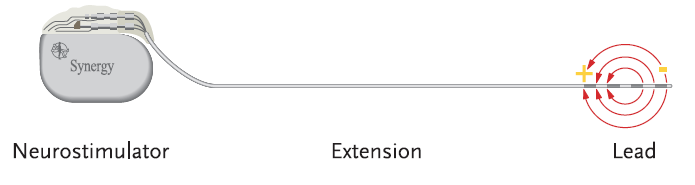 ΤΟ ΣΥΣΤΗΜΑ ΝΝΜ
Ο ΝΕΥΡΟΔΙΕΓΕΡΤΗΣ
ΠΛΗΡΩΣ ΕΜΦΥΤΕΥΣΙΜΟΣ
ΕΠΑΝΑΦΟΡΤΙΖΟΜΕΝΟΣ Η ΟΧΙ

Η ΠΡΟΕΚΤΑΣΗ
ΤΑ ΗΛΕΚΤΡΟΔΙΑ
ΔΙΑΔΕΡΜΙΚΑ ΗΛΕΚΤΡΟΔΙΑ
ΧΕΙΡΟΥΡΓΙΚΑ ΗΛΕΚΤΡΟΔΙΑ 
ΜΟΝΗ Η ΔΙΠΛΗ ΣΕΙΡΑ ΕΠΑΦΩΝ
ΕΚΤΙΜΗΣΗ ΑΠΟΤΕΛΕΣΜΑΤΙΚΟΤΗΤΑΣ
ΒΕΛΤΙΩΣΗ ΤΟΥ ΠΟΝΟΥ ΤΟΥΛΑΧΙΣΤΟΝ ΚΑΤΑ 50% ΣΥΜΦΩΝΑ ΜΕ ΤΗΝ ΕΚΤΙΜΗΣΗ ΤΟΥ ΑΣΘΕΝΟΥΣ
 ΜΕΙΩΣΗ ΤΩΝ ΔΟΣΕΩΝ ΤΩΝ ΑΝΑΛΓΗΤΙΚΩΝ ΦΑΡΜΑΚΩΝ
 ΒΕΛΤΙΩΣΗ ΤΗΣ ΙΚΑΝΟΤΗΤΑΣ ΓΙΑ ΔΡΑΣΤΗΡΙΟΤΗΤΑ
ΕΠΙΠΛΟΚΕΣ ΣΧΕΤΙΚΕΣ ΜΕ ΤΗΝ ΕΠΕΜΒΑΣΗ
ΤΡΑΥΜΑΤΙΣΜΟΣ ΝΕΥΡΩΝ Ή ΝΩΤΙΑΙΟΥ ΜΥΕΛΟΥ

ΔΙΑΡΡΟΗ ΕΝΥ

 ΛΟΙΜΩΞΗ ΚΝΣ (3-5%)

ΑΙΜΟΡΡΑΓΙΑ
ΕΠΙΠΛΟΚΕΣ ΣΧΕΤΙΚΕΣ ΜΕ ΤΟ ΣΥΣΤΗΜΑ ΝΕΥΡΟΔΙΕΓΕΡΣΗΣ
ΒΛΑΒΗ ΤΟΥ ΛΕΙΤΟΥΡΓΙΚΟΥ ΣΥΣΤΗΜΑΤΟΣ
                       ΒΛΑΒΗ ΤΗΣ ΓΕΝΝΗΤΡΙΑΣ
                       ΒΛΑΒΗ ΤΟΥ ΗΛΕΚΤΡΟΔΙΟΥ

  ΜΕΤΑΚΙΝΗΣΗ ΤΟΥ ΗΛΕΚΤΡΟΔΙΟΥ

 ΕΞΩΤΕΡΙΚΕΣ ΠΑΡΕΜΒΟΛΕΣ
                        ΗΛΕΚΤΡΟΜΑΓΝΗΤΙΚΟ ΠΕΔΙΟ
ΥΠΑΡΑΧΝΟΕΙΔΗΣ ΕΓΧΥΣΗ ΦΑΡΜΑΚΩΝ
ΕΜΦΥΤΕΥΣΗ  ΚΑΘΕΤΗΡΑ  ΣΤΟΝ  ΥΠΑΡΑΧΝΟΕΙΔΗ  ΧΩΡΟ

  ΣΥΝΔΕΣΗ  ΥΠΟΔΟΡΙΑ  

  ΜΕ  ΑΝΤΛΙΑ  ΕΜΦΥΤΕΥΜΕΝΗ  ΥΠΟΔΟΡΙΑ  ΣΤΗΝ  ΚΟΙΛΙΑΚΗ  ΧΩΡΑ
ΦΑΡΜΑΚΑ  ΕΓΚΕΚΡΙΜΕΝΑ  ΑΠΟ  FDA   ΓΙΑ  ΥΠΑΡΑΧΝΟΕΙΔΗ  ΕΓΧΥΣΗ

  ΜΟΡΦΙΝΗ
 ΖΙΚΟΝΟΤΙΔΗ
ΠΛΕΟΝΕΚΤΗΜΑ  ΥΠΑΡΑΧΝΟΕΙΔΟΥΣ  ΕΓΧΥΣΗΣ
ΠΙΟ  ΠΟΙΟΤΙΚΗ  ΑΝΑΛΓΗΣΙΑ
ΜΙΚΡΟΤΕΡΗ  ΔΟΣΗ  ΔΡΑΣΤΙΚΩΝ  ΦΑΡΜΑΚΩΝ  
ΛΙΓΟΤΕΡΕΣ  ΠΑΡΕΝΕΡΓΕΙΕΣ
ΚΛΙΝΙΚΕΣ  ΕΦΑΡΜΟΓΕΣ
ΣΩΜΑΤΙΚΟΣ / ΣΠΛΑΓΧΝΙΚΟΣ  ΠΟΝΟΣ

 ΚΑΛΟΗΘΗΣ  ΚΑΙ  ΚΑΚΟΗΘΗΣ  ΠΟΝΟΣ

ΝΕΥΡΟΠΑΘΗΤΙΚΟΣ  ΠΟΝΟΣ  ΣΕ  ΑΠΟΤΥΧΙΑ  ΝΕΥΡΟΔΙΕΓΕΡΣΗΣ

ΧΡΟΝΙΟ  ΠΟΝΟ  ΑΝΘΕΚΤΙΚΟ  ΣΕ  ΟΠΟΙΑΔΗΠΟΤΕ  ΘΕΡΑΠΕΙΑ 

 ΕΜΦΑΝΙΣΗ  ΣΗΜΑΝΤΙΚΩΝ  ΠΑΡΕΝΕΡΓΕΙΩΝ  ΑΠΟ  ΤΗ  ΣΥΣΤΗΜΑΤΙΚΗ  ΛΗΨΗ  ΟΠΙΟΕΙΔΩΝ
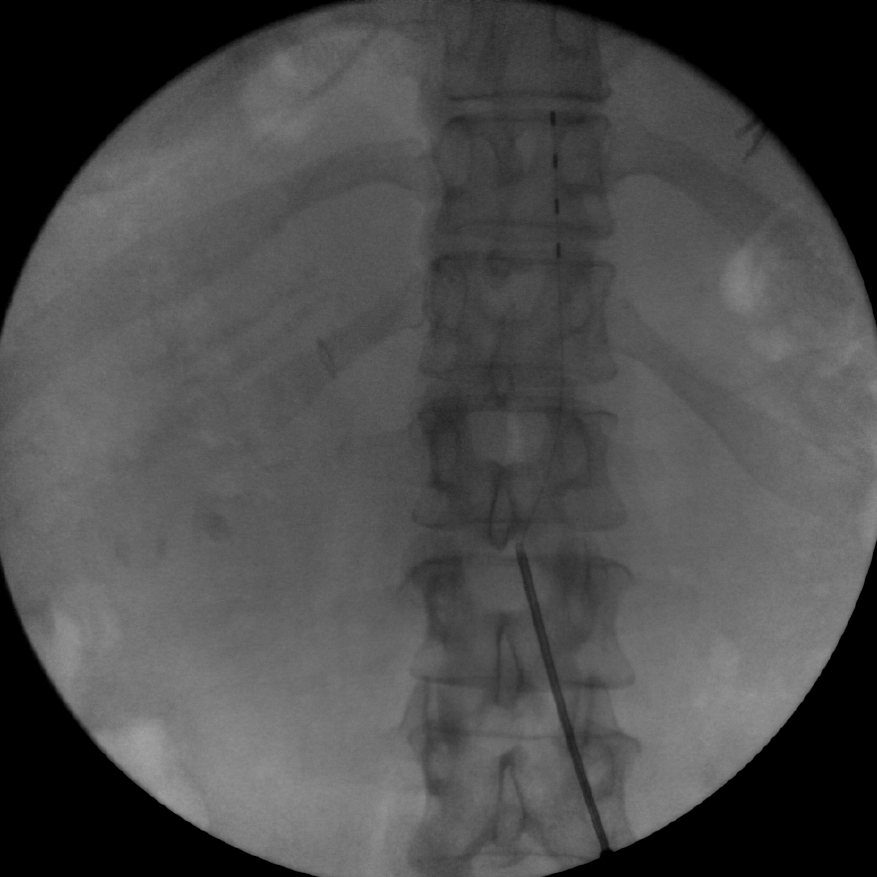 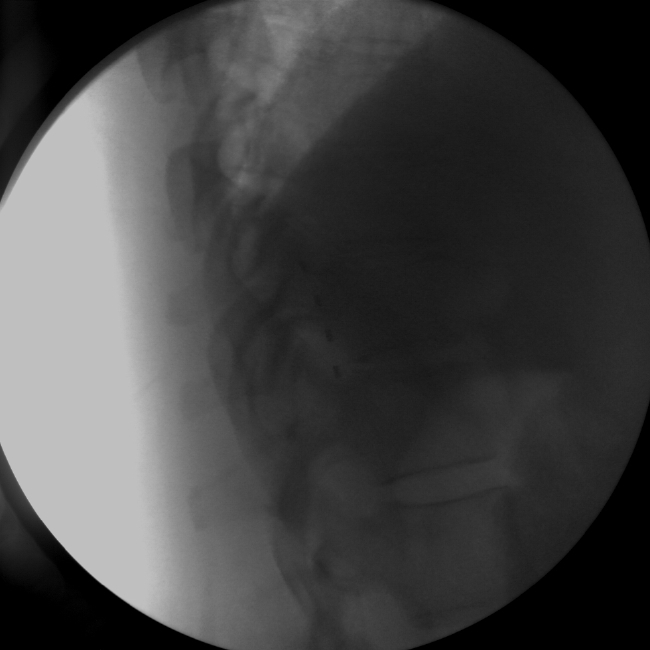 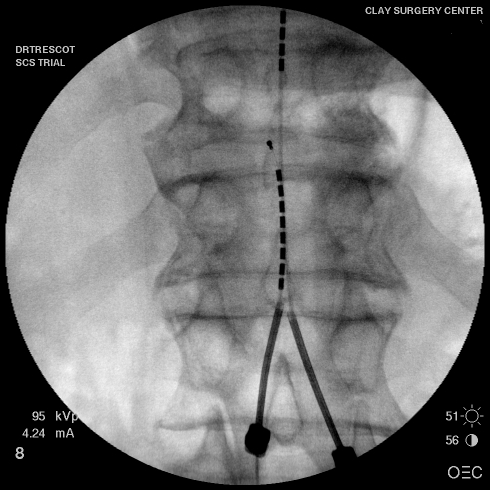 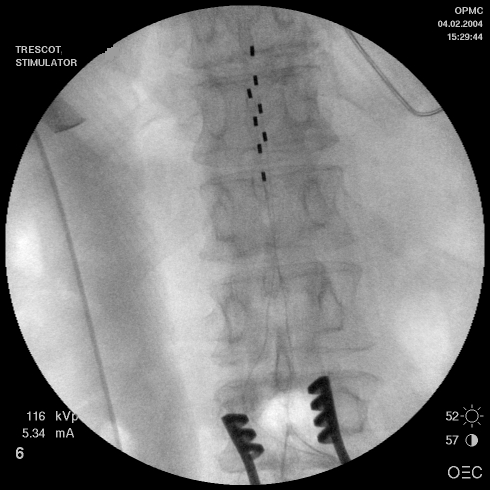 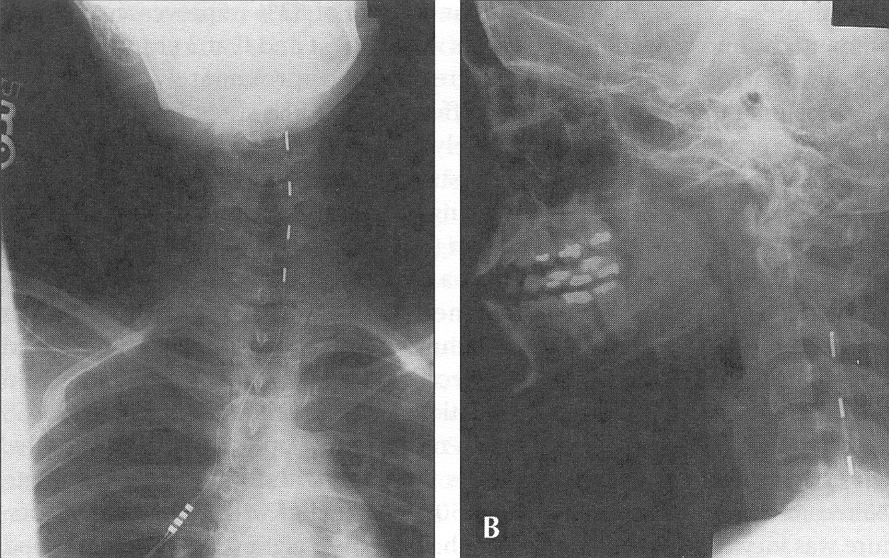